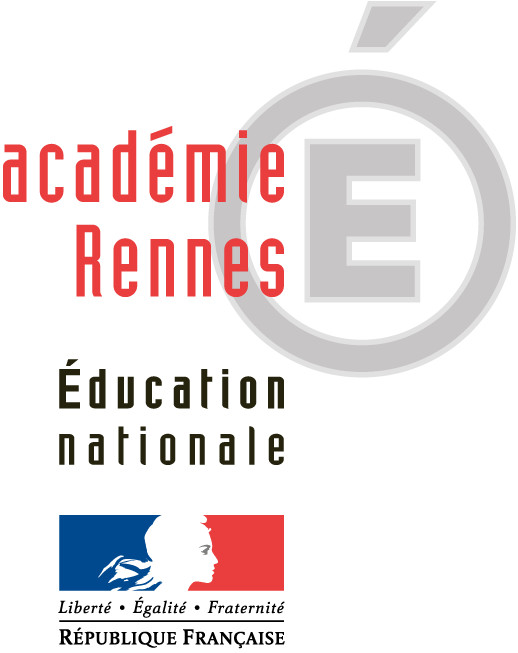 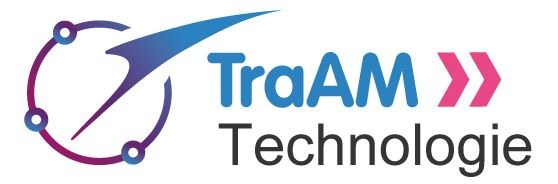 Réaliser, de manière collaborative, le prototype d'un objet communicant, permettant la mise en pratique des principes élémentaires
de l’algorithmique et du codage.
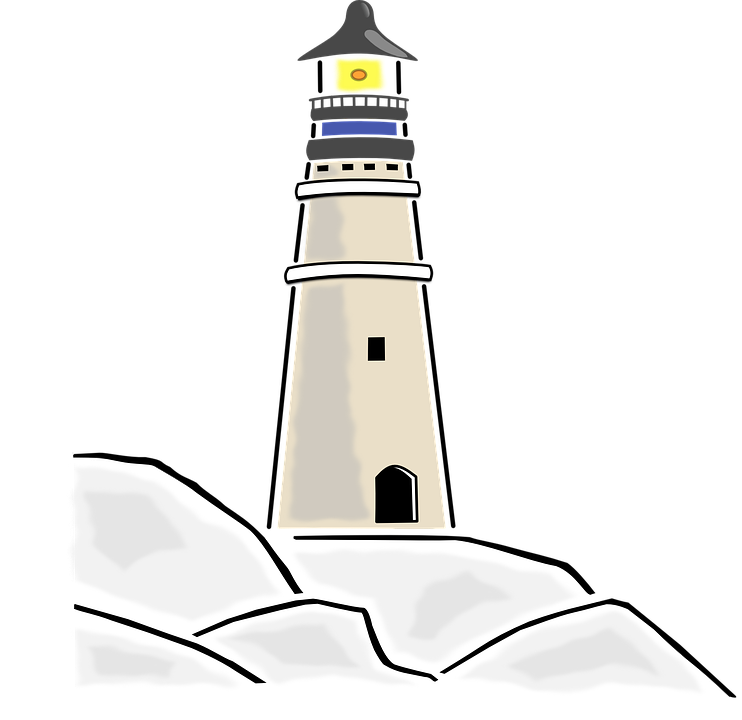 Thématiques et problématiques
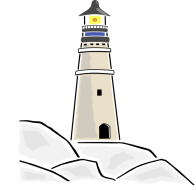 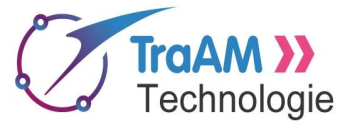 2016 - 2017
Ce projet a été construit avec pour objectif de travailler sur l’ensemble du cycle 3 et de renforcer la liaison école primaire – collège en prenant en compte les différences et contraintes des établissements.

 Thématique :
Identifier un signal et une information

 Problématique au plus proche de nos élèves :
Comment communiquer en mer et à proximité des côtes littoral Bretonne ?
(Le projet peut être très facilement adapté à des problématiques locales, comme
le PPMS d’un établissement)

 Compétences à travailler tout au long du cycle :
Identifier différentes formes de signaux (sonores, lumineux, radio…).
Progressivité programmée
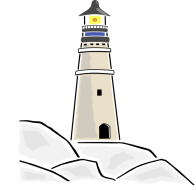 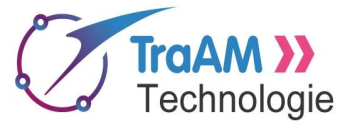 2016 - 2017
Nous avons décomposé le projet en 3 niveaux de progressions en s’appuyant sur le programme et l’organisation du cycle 3.


	Niveau 1 – Découverte de l’électricité, allumer une ampoule, matériaux isolants, non isolants.


Niveau 2 – Problème de l’ampoule avec consommation donc passage à la led, intérêt économique d’où projet à améliorer. Pilotage avec ou sans matériel


Niveau 3 (6ème) – objet communicant par la lumière, transmission d’un message.
Progressivité détaillée
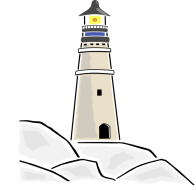 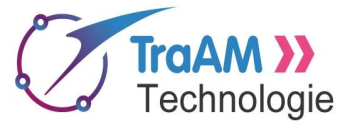 2016 - 2017
Progressivité détaillée
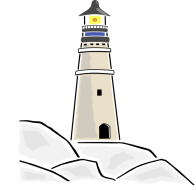 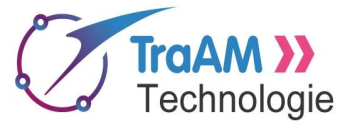 2016 - 2017
Travaux réalisés
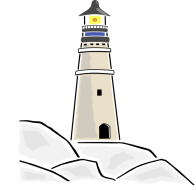 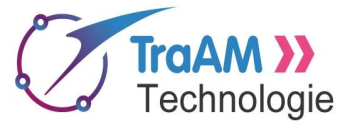 2016 - 2017
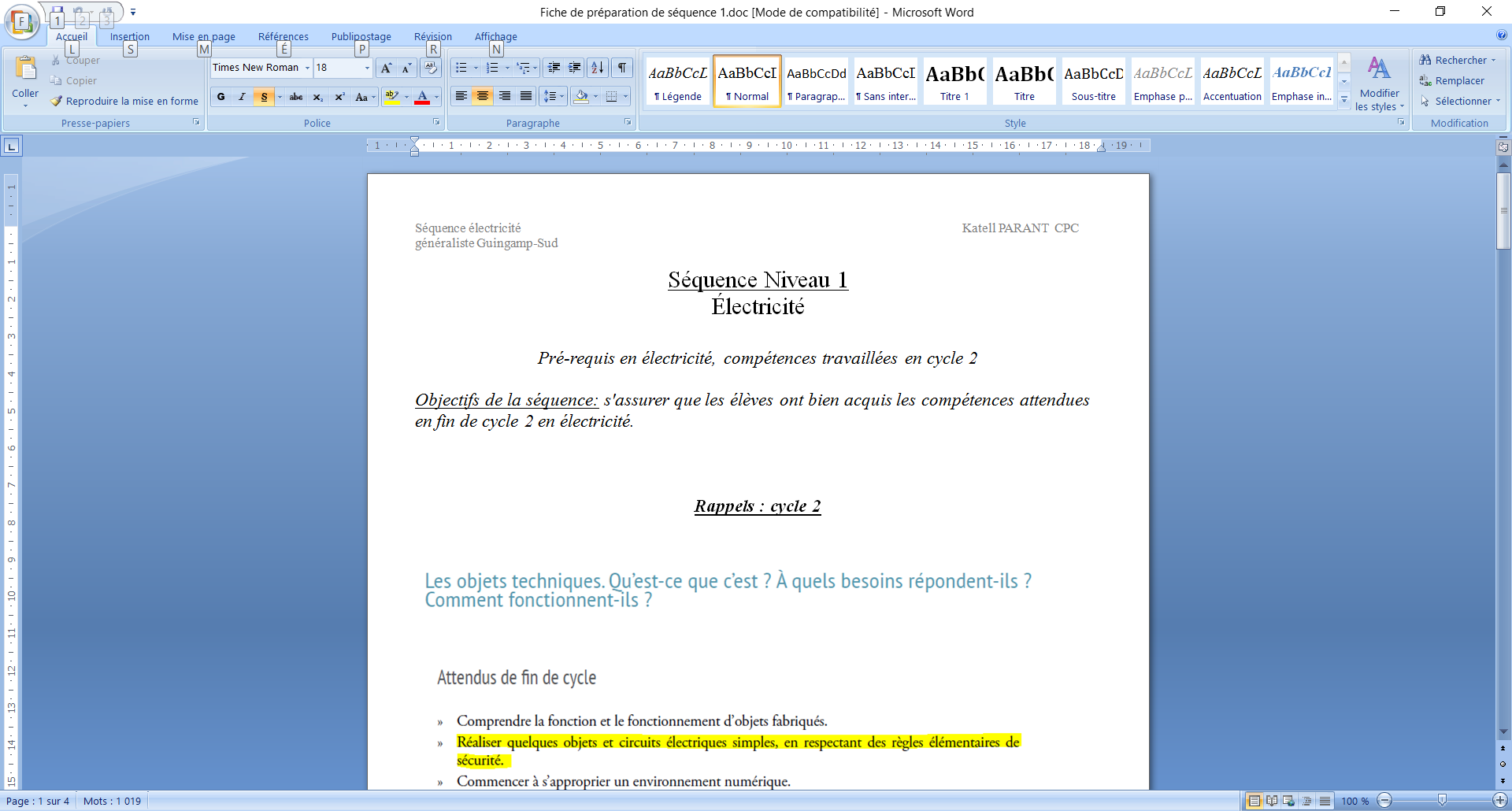 Niveau 1
(prérequis, attendus de fin de cycle 2)
Progressivité détaillée
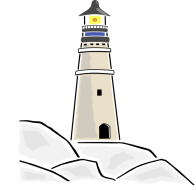 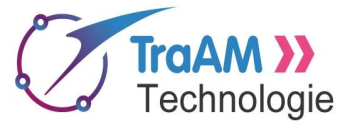 2016 - 2017
Travaux réalisés
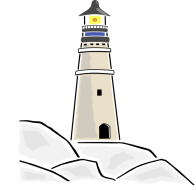 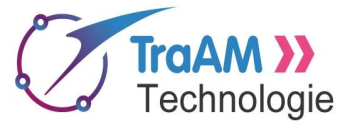 2016 - 2017
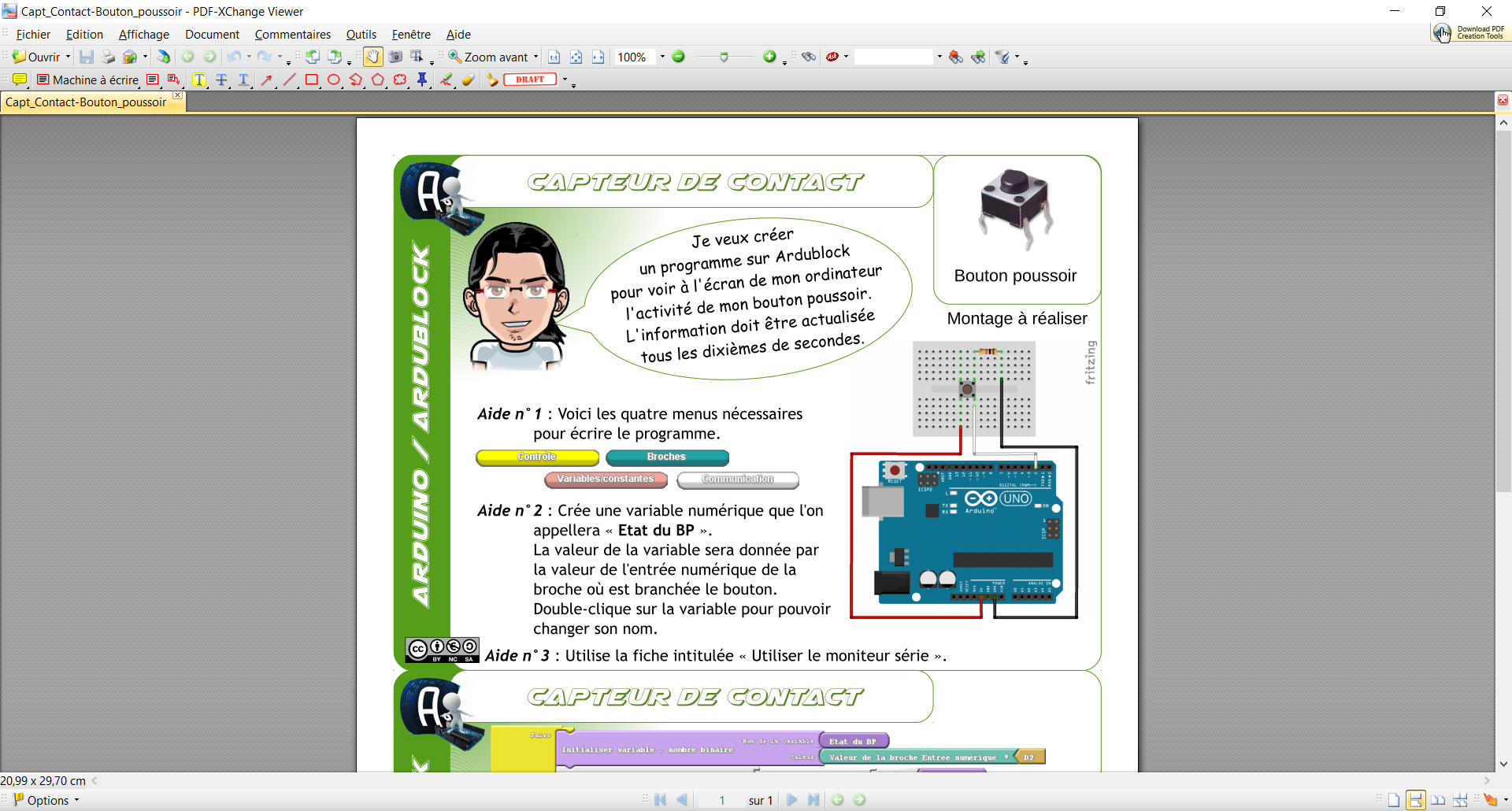 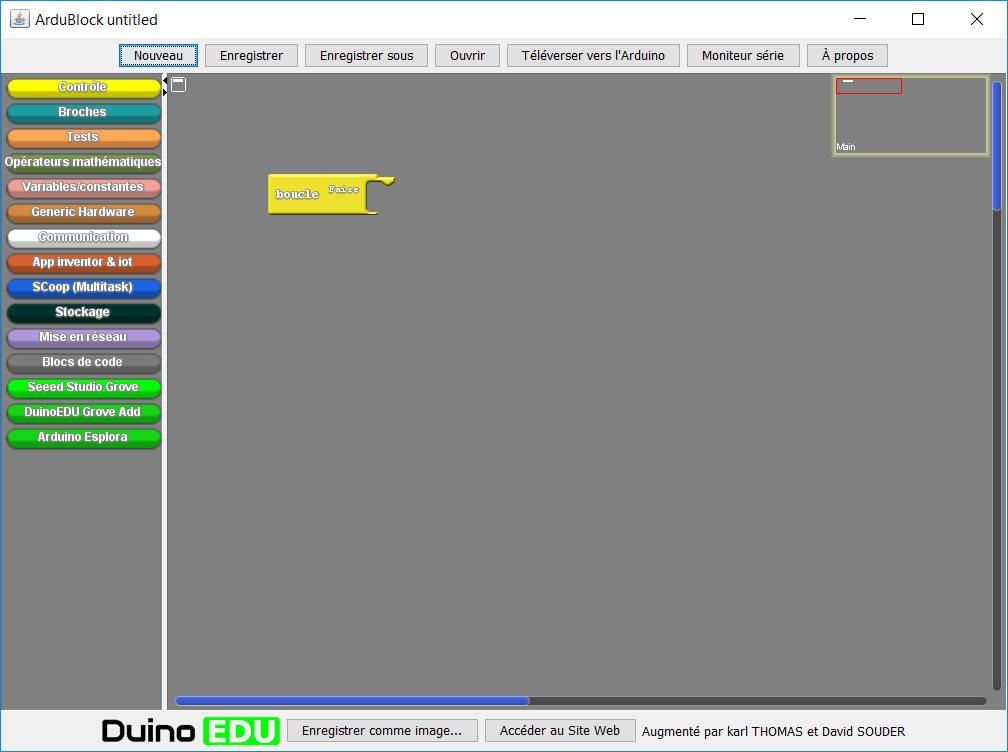 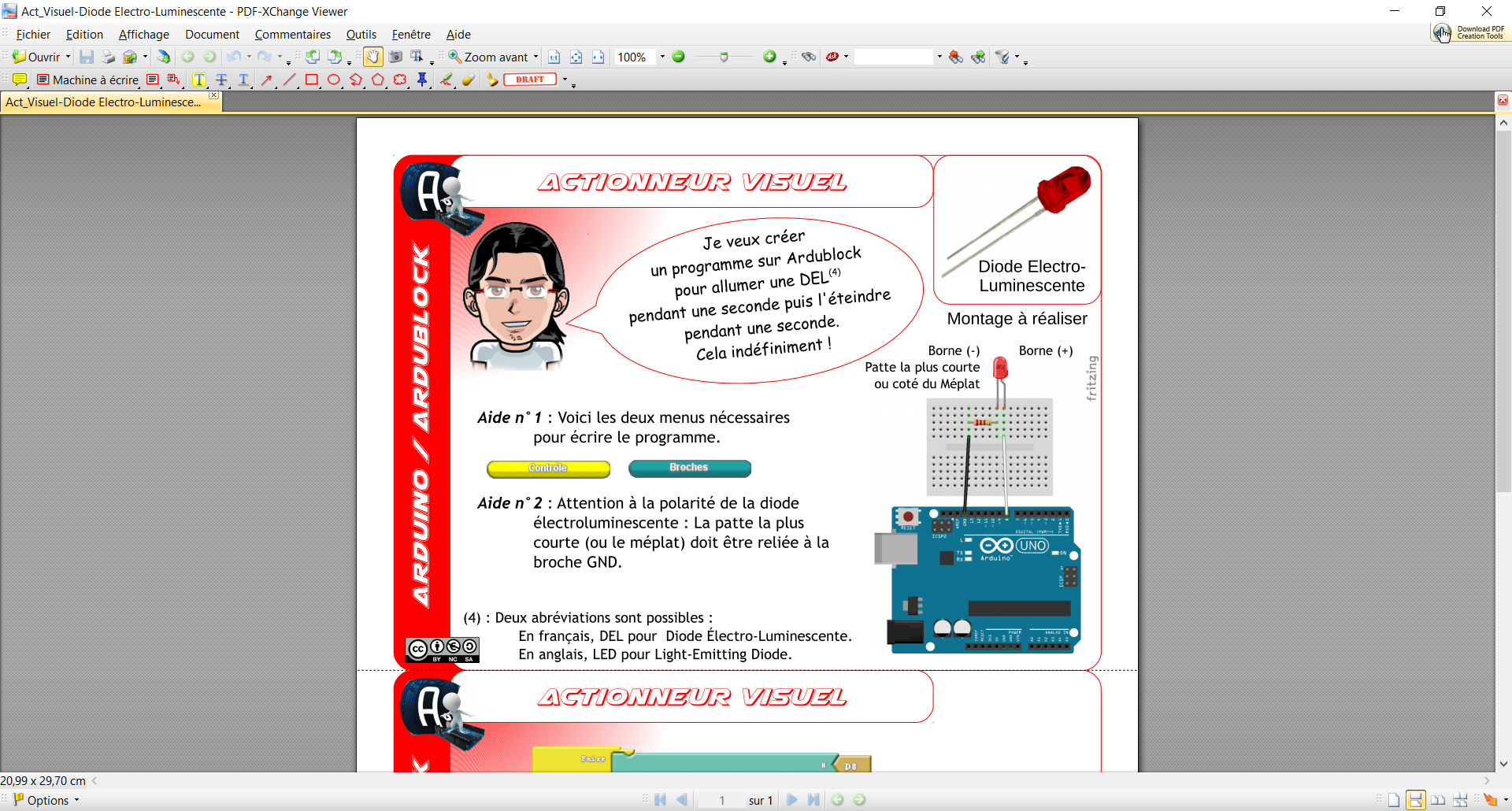 Niveau 2
(Séquentialité)

Utilisation de ArduBlocks
Progressivité détaillée
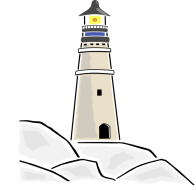 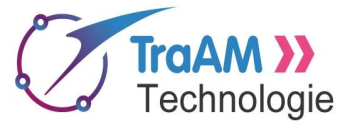 2016 - 2017
Travaux réalisés
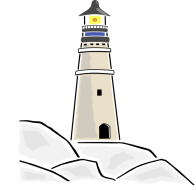 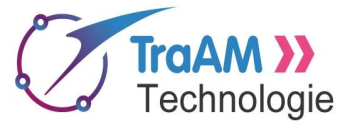 2016 - 2017
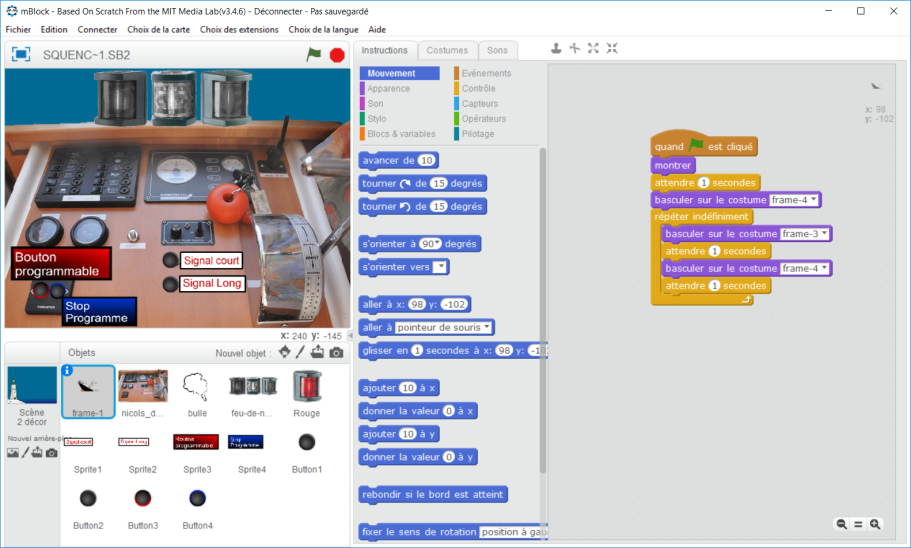 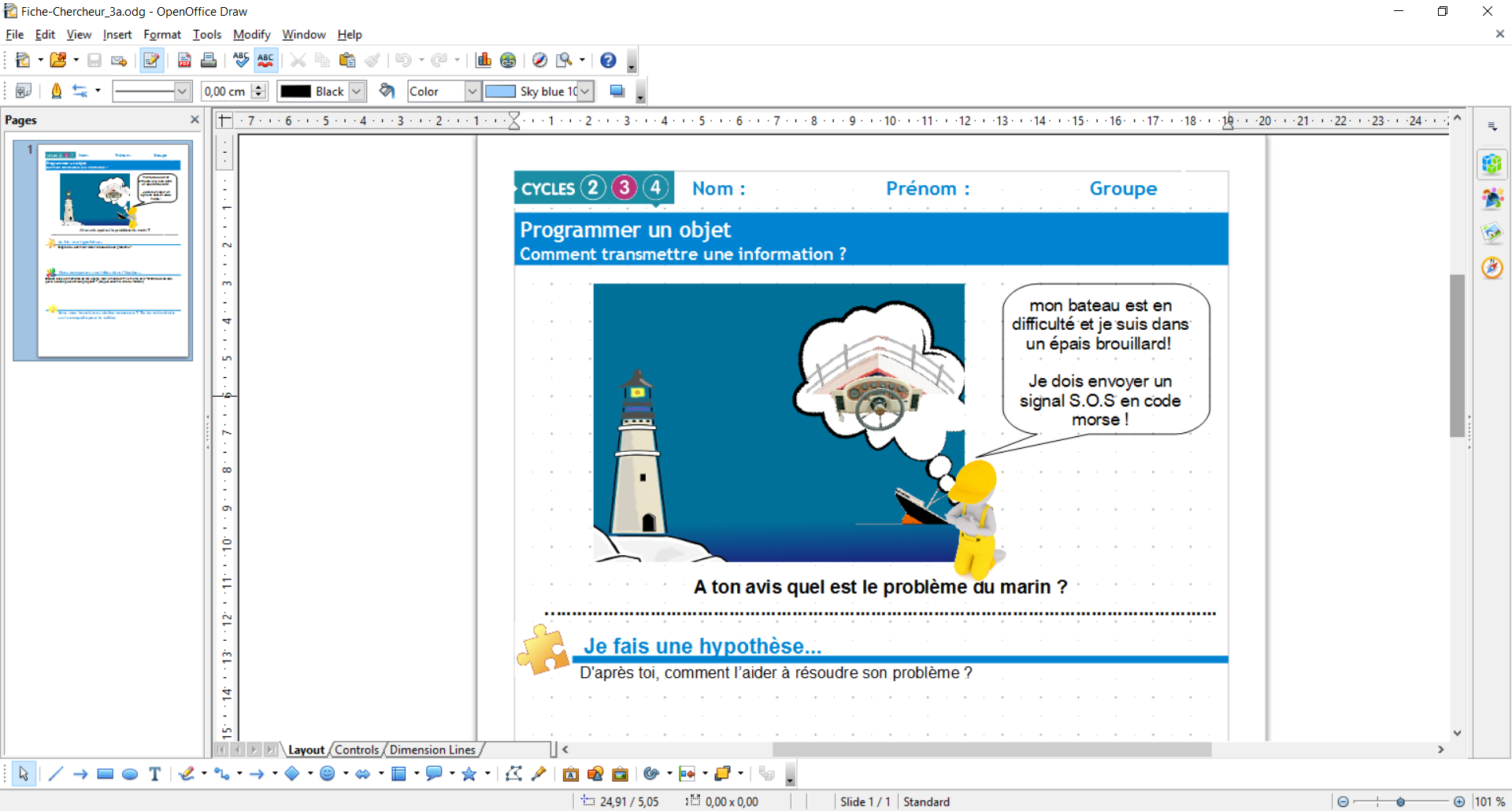 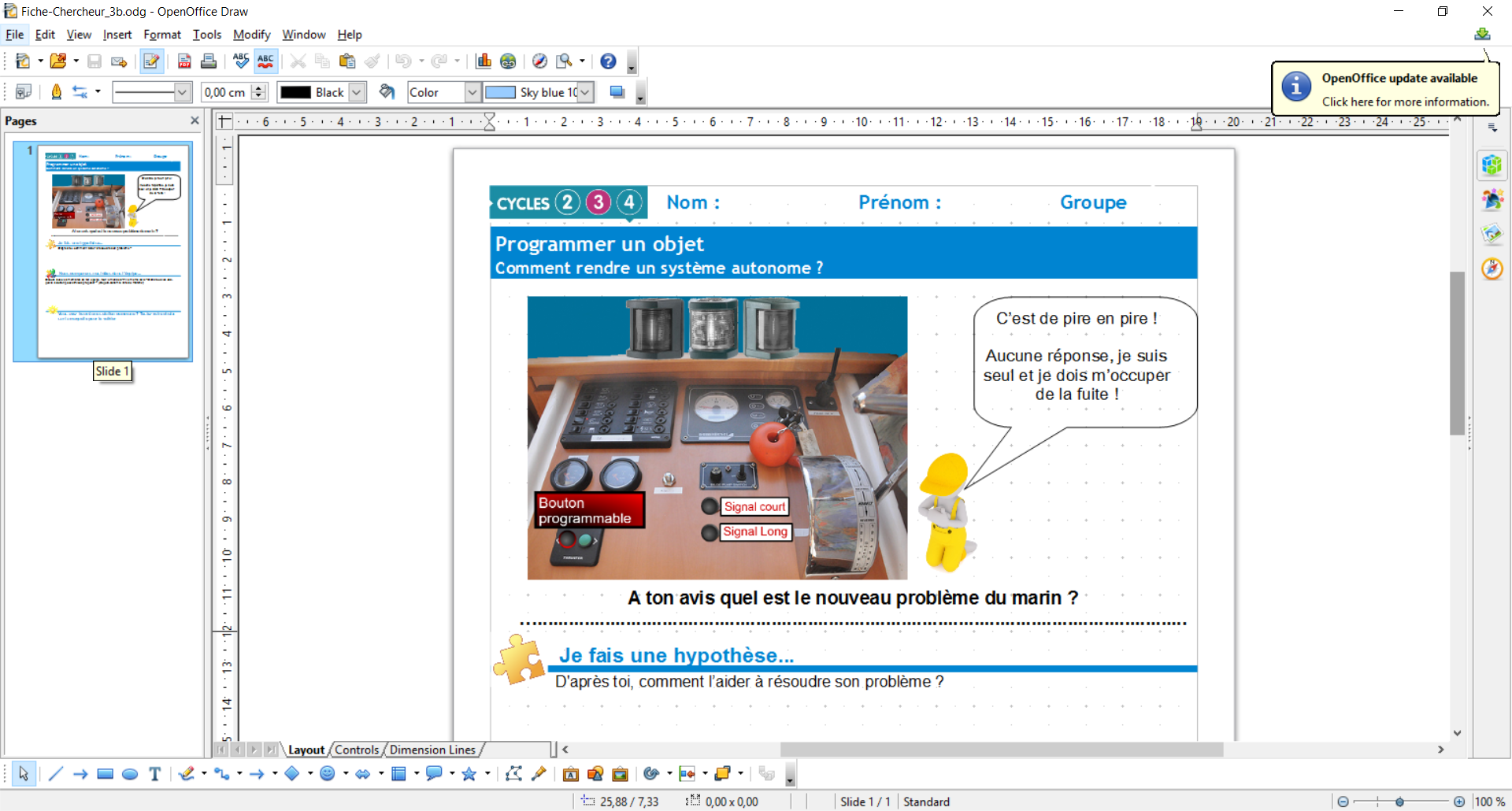 Niveau 3
(Répétition)

Utilisation de Mblock connecté